Genetic counseling narratives: 
Experiences of African American women with breast cancer
Janice Davis-Ketchmore, Rachel Mills, Rachel Wyatt, Pete Kellett
Purpose
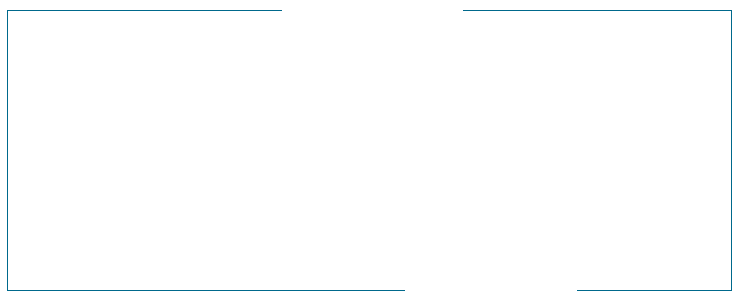 Identify barriers and influencers of genetic testing acceptance amongst African American women receiving genetic counseling services for breast cancer.
A qualitative narrative approach was utilized to gain first-hand insight into the experiences of this patient population by allowing participants to share their unique perspectives.
Benefits of narrative research: 
Patient sense of identity  
Reduced isolation
Personalized coping strategies 
Healthcare guidance
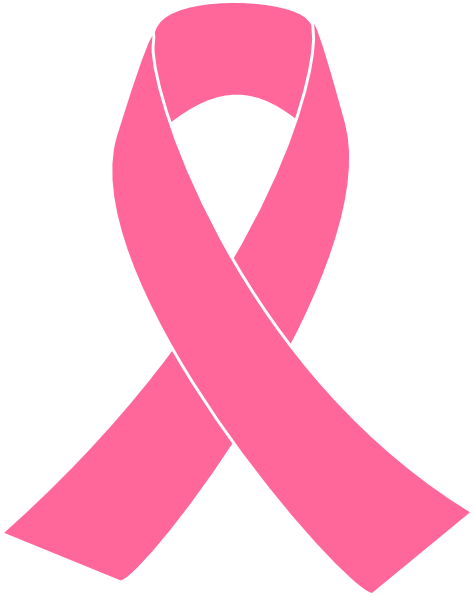 [Speaker Notes: Narrative research can benefit patients by helping them find a sense of identity and reduce feelings of isolation during traumatic experiences, which genetic counseling patients are commonly experiencing. 
This research approach can also assist providers in developing personalized coping strategies for patients and guiding the provision of healthcare services to improve services for patients.]
Expected outcomes of the study:
Procedures
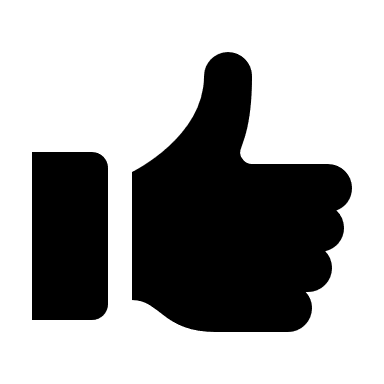 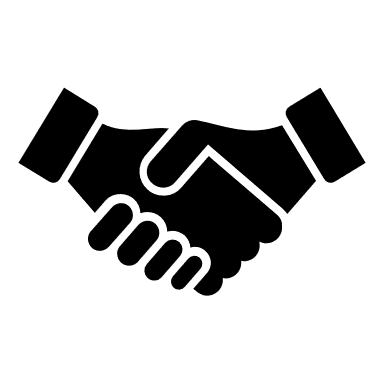 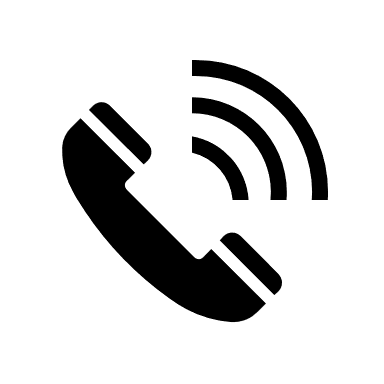 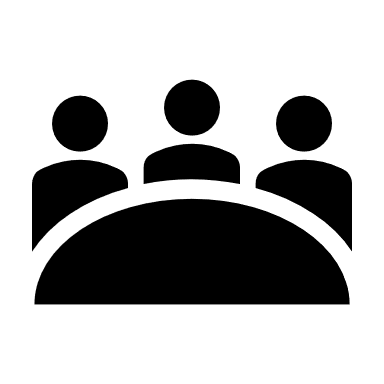 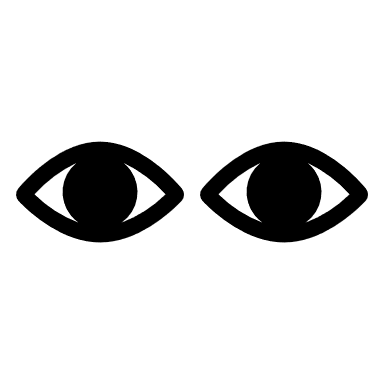 The primary researcher analyzed and coded the data for themes. A second team member reviewed the data independently.
Coding inconsistencies were discussed with the research committee.
Participants engaged in member-checking to confirm the interpretation of their stories.
Two participants were recruited from a breast cancer survivor organization.
Unstructured interviews were conducted individually with each participant.
[Speaker Notes: The organization was in Greensboro, North Carolina and recruitment began following a 20-minute presentation to the organization. 
Eligibility requirements: 1. being at least 18 years of age or older, 2. self-identifying as African American and a woman and, 3. receiving a recommendation for genetic testing following a genetic counseling appointment with a certified genetic counselor. 
Interview were completed via phone, video, or in-person and topics of discussion included participants’ diagnostic stories, prior experiences with cancer, genetic counseling, and genetic testing.
Each participant spent approximately 2-hours with the researcher throughout one or two interview experiences. 
Final analysis was reviewed and confirmed by the entire team.]
Participant’s 1 Story: “Everyone else can get cancer, but not me”
A vibrant woman whose life took a turn after being laid off from her employment and having only 30 days to use her health insurance benefits. She was unexpectedly diagnosed with breast cancer following a routine OB-GYN appointment. The participant did not have a family history of cancer or know anyone with the condition within her immediate social network. This led to feelings of denial after initially being diagnosed, which eventually ended in acceptance due to the support of religion and her family and friends.
Participant’s 2 Story:“I was destined to do what I’m doing”
After accidentally finding a lump in her breast and being diagnosed with breast cancer shortly after, this woman quickly found purpose in her journey. She immediately accepted her diagnosis and felt prepared for the challenges of the condition based on her family history. Her older sister was diagnosed with breast cancer twice, and the participant was her sister’s primary support person. Based on this woman’s childhood and adult experiences, she felt confident that everything happened for a reason and her diagnosis was a part of God’s plan.
Thematic Analysis
[Speaker Notes: Participants’ level of familiarity with cancer within their social circle influenced the acceptance of the condition.  
Primary support during patient experiences with breast cancer came from family and religion/God. The need for physical support was emphasized and having an accompanied individual during appointments. 
The desire to provide family members with information was found to have the most influence on participants to pursue genetic testing. 
Cultural differences and the affect of participants’ genetic counselors shaped their experiences with genetic counseling both positively and negatively. 
Financial considerations, limited knowledge of family history, and lack of clarity about the need for additional genetic testing in the future contributed to participants’ dissatisfaction with genetic counseling.]
Discussion
Study limitations include the potential for participant self-selection bias and social desirability bias. 
Practice implications for genetic counselors 
Normalize limited family history knowledge
Encourage patients to ask questions and bring a support individual to appointments. 
Utilize interpersonal and culturally competent skills with patients.
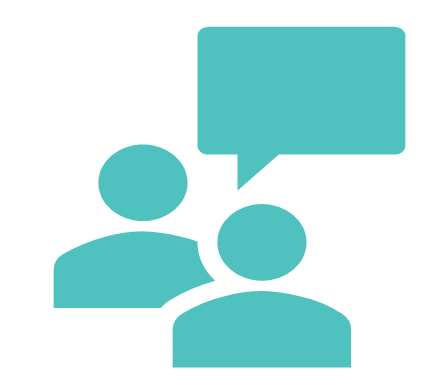 [Speaker Notes: Both participants were recruited from the same breast cancer survivor organization, which could be the cause behind so many of their similarities. 
The practical implications mentioned in this study were developed with the goal is improve patient satisfactions of genetic counseling and build patient rapport. 
Despite these limitations, this research study adds value to the field of genetic counseling by utilizing a unique research approach and a serving a diverse population. There is the opportunity to further explore these findings through a quantitative study.]
Acknowledgements
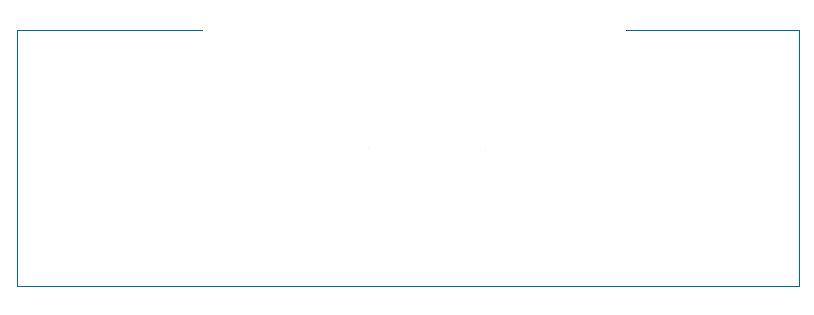 Study participants
Sisters Network: Greensboro  
Research Team: Rachel Mills, Rachel Wyatt, and Pete Kellett
Program directors and staff: Lauren Doyle, Randi Stewart, and Marcia Griffin
[Speaker Notes: I would like to express my gratitude to everyone who assisted me with completing this research study!]
Thank you!
[Speaker Notes: Questions]